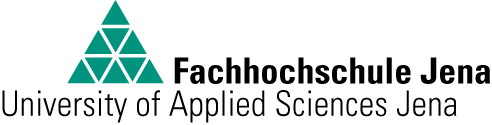 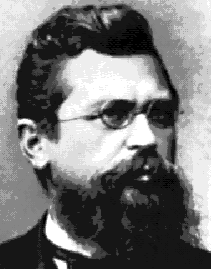 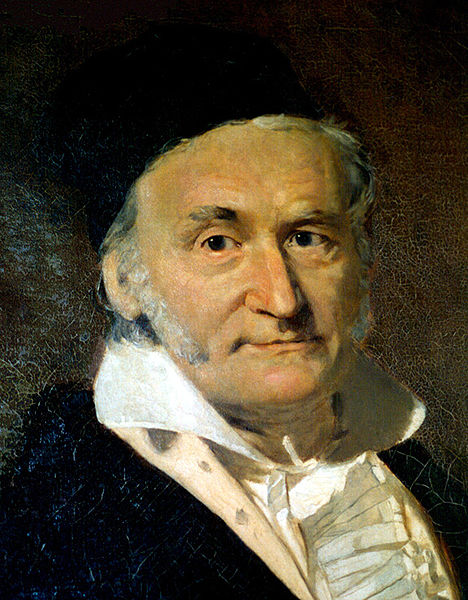 nach 

Gauß – Jordan - Verfahren
Informatik IIa - Projektarbeit - Matrix
Gleichungslöser
Jürgen Döffinger
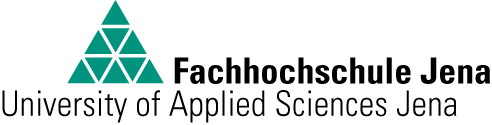 Gliederung
Was war die Aufgabenstellung?

   Wie wurde der Gleichungslöser umgesetzt?

      Programmbeispiel ?
Informatik IIa - Projektarbeit - Matrix
Gleichungslöser
Jürgen Döffinger
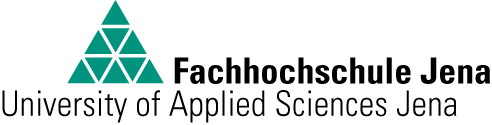 Gliederung
Was war die Aufgabenstellung?

   Wie wurde der Gleichungslöser umgesetzt?

   Programmbeispiel ?
Informatik IIa - Projektarbeit - Matrix
Gleichungslöser
Jürgen Döffinger
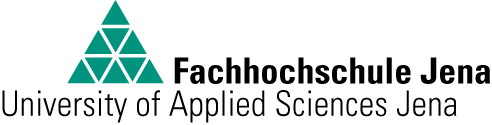 Was war die Aufgabenstellung
Implementieren Sie ein generisches System zur algebraischen Behandlung von Matrizen. Folgende Operationen sollen realisiert werden:

  Matrix-Addition, -Subtraktion, -Multiplikation
  Skalarmultiplikation
  Vektor-Multiplikation
  Gauß-Elimination (Lösung von linearen Gleichungssystemen)
  Determinantenberechnung
  Matrix-Inversion.
Informatik IIa - Projektarbeit - Matrix
Gleichungslöser
Jürgen Döffinger
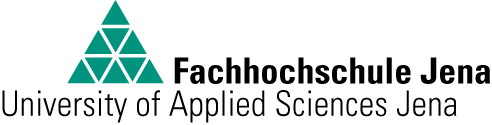 Was war die Aufgabenstellung
Implementieren Sie ein generisches System zur algebraischen Behandlung von Matrizen. Folgende Operationen sollen realisiert werden:

  Matrix-Addition, -Subtraktion, -Multiplikation
  Skalarmultiplikation
  Vektor-Multiplikation
  Gauß-Elimination (Lösung von linearen Gleichungssystemen)
  Determinantenberechnung
  Matrix-Inversion.
Informatik IIa - Projektarbeit - Matrix
Gleichungslöser
Jürgen Döffinger
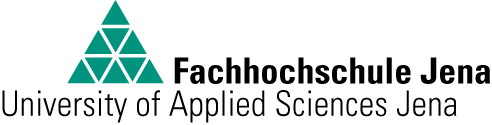 Gliederung
Was war die Aufgabenstellung?

   Wie wurde der Gleichungslöser umgesetzt?

   Programmbeispiel ?
Informatik IIa - Projektarbeit - Matrix
Gleichungslöser
Jürgen Döffinger
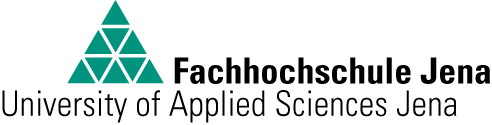 Gliederung
Was war die Aufgabenstellung?

   Wie wurde der Gleichungslöser umgesetzt?

   Programmbeispiel ?
Informatik IIa - Projektarbeit - Matrix
Gleichungslöser
Jürgen Döffinger
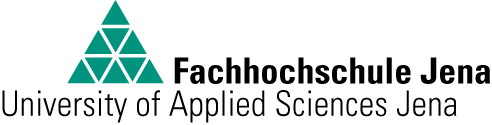 Wie wurde der Gleichungslöser umgesetzt?
Informatik IIa - Projektarbeit - Matrix
Gleichungslöser
Jürgen Döffinger
[Speaker Notes: Gleichungslöser ist in der Klasse Matrix zu finden
Matrix abgeleitet von ´MatrixMath, MatrixArithmetic durch Mehrfachvererbung]
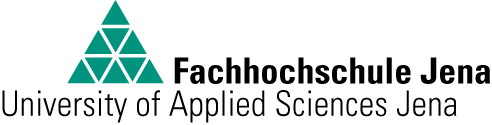 Wie wurde der Gleichungslöser umgesetzt?
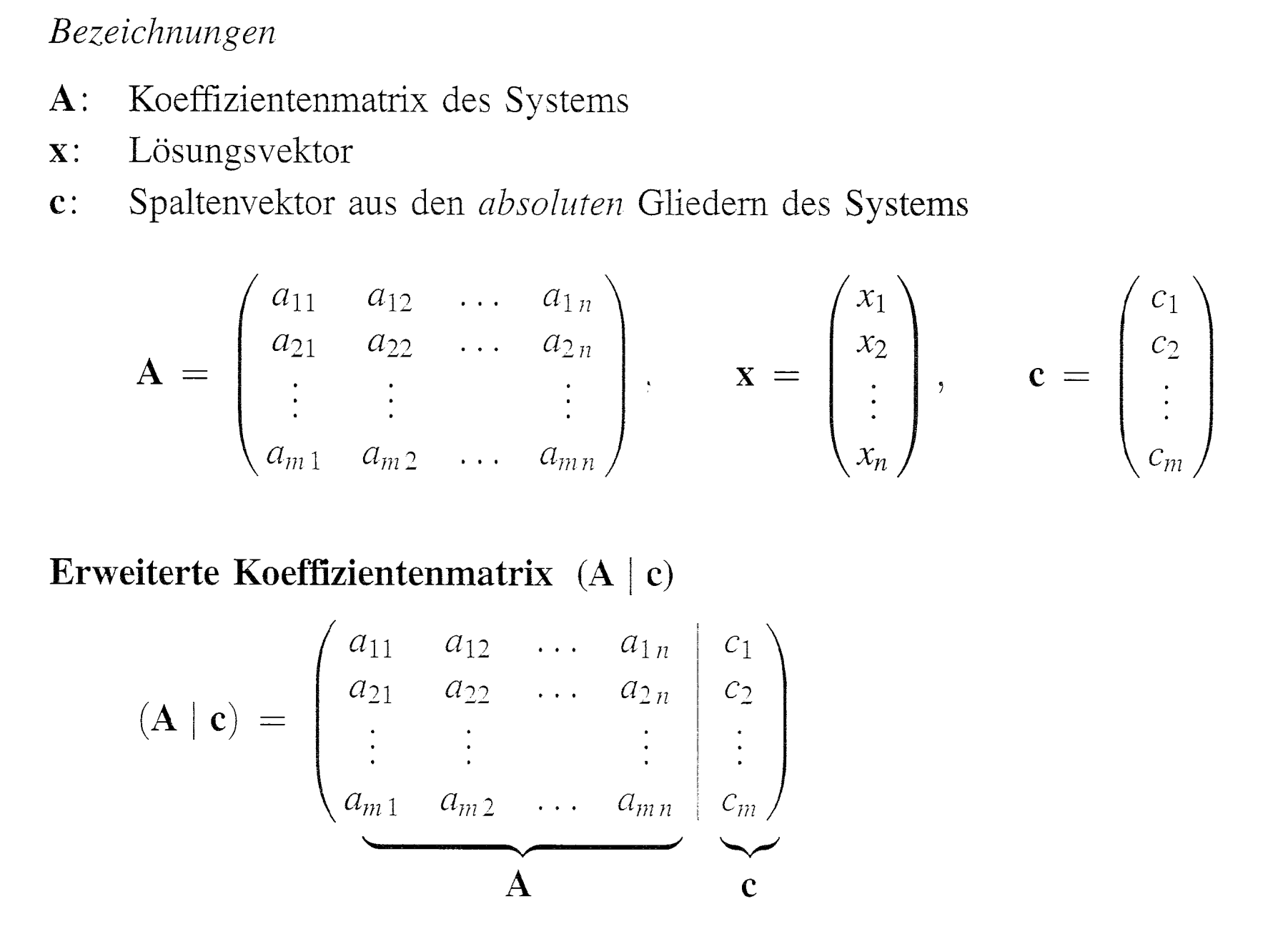 Quelle:  Lothar Papula – Mathematische Formelsammlung – 9. Auflage – Vieweg Verlag
Informatik IIa - Projektarbeit - Matrix
Gleichungslöser
Jürgen Döffinger
[Speaker Notes: Erläuterung der Matrizen und Vektoren]
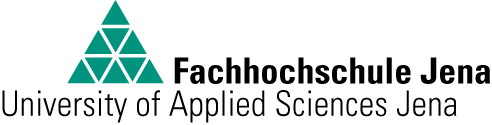 Wie wurde der Gleichungslöser umgesetzt?
Beispiel:
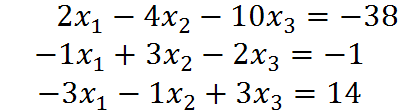 Ablauf innerhalb der Methode:
Parameter überprüfen
 obere Dreiecksmatrix bilden
 Determinante bilde und prüfen
 det(A) = 0 → unendlich viele oder keine Lösungen
 Prüfung auf Wiederspruch
 Kein Wiederspruch → unendlich viele Lösungen
  Wiederspruch → keine Lösung
 det(A) ≠ 0 → nur eine Lösung
 Lösungsvektor bilden
Informatik IIa - Projektarbeit - Matrix
Gleichungslöser
Jürgen Döffinger
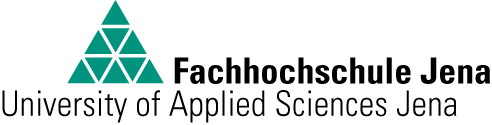 Wie wurde der Gleichungslöser umgesetzt?
Ablauf innerhalb der Methode:
Parameter überprüfen
 obere Dreiecksmatrix bilden
 Determinante bilde und prüfen
 det(A) = 0 → unendlich viele oder keine Lösungen
 Prüfung auf Wiederspruch
 Kein Wiederspruch → unendlich viele Lösungen
  Wiederspruch → keine Lösung
 det(A) ≠ 0 → nur eine Lösung
 Lösungsvektor bilden
Ist die Matrix mit absoluten Glieder ein Spaltenvektor ?
 Ist die Lösungsmatrix ein Spaltenvektor
 Stimmt die Zeilenanzahl der Matrix mit den absoluten Gliedern      mit der des Lösungsvektors überein ?
 Stimmt die Anzahl absoluter Glieder mit der Anzahl Gleichungen     in der Koeffizientenmatrix überein ?
Informatik IIa - Projektarbeit - Matrix
Gleichungslöser
Jürgen Döffinger
[Speaker Notes: - bei Nichterfüllung wird Ausnahmebehandlung ausgelöst.]
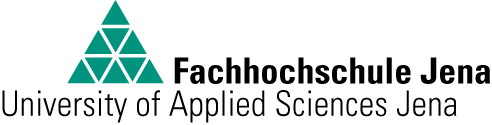 Wie wurde der Gleichungslöser umgesetzt?
Ablauf innerhalb der Methode:
Parameter überprüfen
 obere Dreiecksmatrix bilden
 Determinante bilde und prüfen
 det(A) = 0 → unendlich viele oder keine Lösungen
 Prüfung auf Wiederspruch
 Kein Wiederspruch → unendlich viele Lösungen
  Wiederspruch → keine Lösung
 det(A) ≠ 0 → nur eine Lösung
 Lösungsvektor bilden
Informatik IIa - Projektarbeit - Matrix
Gleichungslöser
Jürgen Döffinger
[Speaker Notes: - bei Nichterfüllung wird Ausnahmebehandlung ausgelöst.]
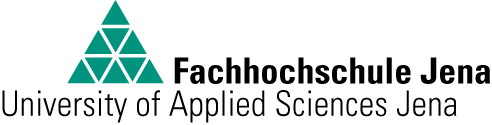 Wie wurde der Gleichungslöser umgesetzt?
Ablauf innerhalb der Methode:
Parameter überprüfen
 obere Dreiecksmatrix bilden
 Determinante bilde und prüfen
 det(A) = 0 → unendlich viele oder keine Lösungen
 Prüfung auf Wiederspruch
 Kein Wiederspruch → unendlich viele Lösungen
  Wiederspruch → keine Lösung
 det(A) ≠ 0 → nur eine Lösung
 Lösungsvektor bilden
2 * 1 * -61 = -122
Informatik IIa - Projektarbeit - Matrix
Gleichungslöser
Jürgen Döffinger
[Speaker Notes: - bei Nichterfüllung wird Ausnahmebehandlung ausgelöst.]
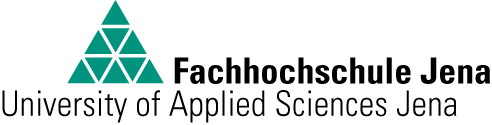 Wie wurde der Gleichungslöser umgesetzt?
Ablauf innerhalb der Methode:
Parameter überprüfen
 obere Dreiecksmatrix bilden
 Determinante bilde und prüfen
 det(A) = 0 → unendlich viele oder keine Lösungen
 Prüfung auf Wiederspruch
 Kein Wiederspruch → unendlich viele Lösungen
  Wiederspruch → keine Lösung
 det(A) ≠ 0 → nur eine Lösung
 Lösungsvektor bilden
Informatik IIa - Projektarbeit - Matrix
Gleichungslöser
Jürgen Döffinger
[Speaker Notes: - bei Nichterfüllung wird Ausnahmebehandlung ausgelöst.]
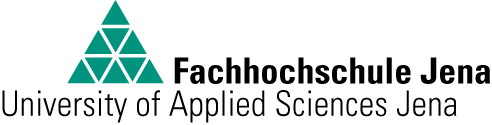 Gliederung
Was war die Aufgabenstellung?

   Wie wurde der Gleichungslöser umgesetzt?

   Programmbeispiel ?
Informatik IIa - Projektarbeit - Matrix
Gleichungslöser
Jürgen Döffinger
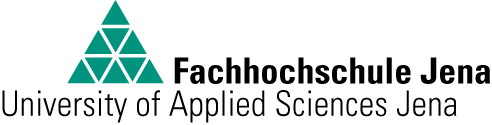 Gliederung
Was war die Aufgabenstellung?

   Wie wurde der Gleichungslöser umgesetzt?

   Programmbeispiel ?
Informatik IIa - Projektarbeit - Matrix
Gleichungslöser
Jürgen Döffinger
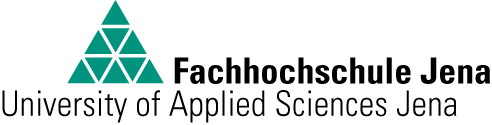 Programmbeispiel
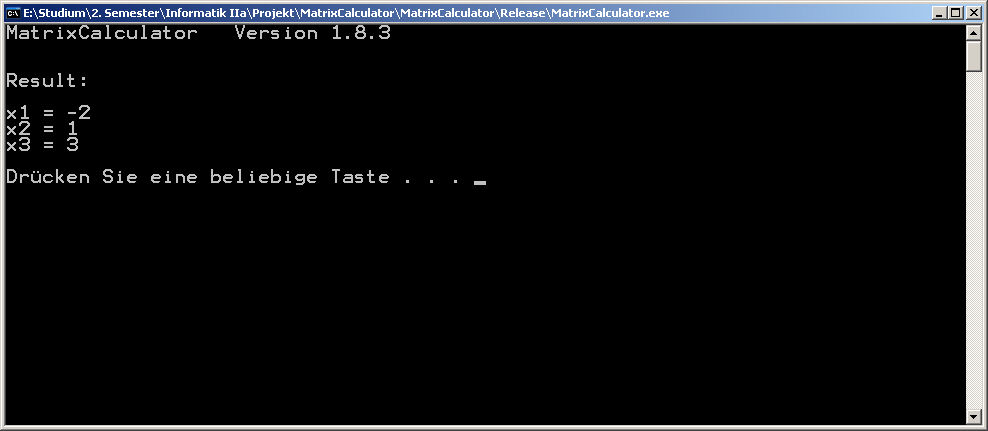 Informatik IIa - Projektarbeit - Matrix
Gleichungslöser
Jürgen Döffinger
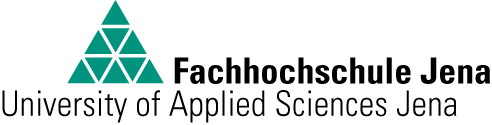 Fragen ???
Informatik IIa - Projektarbeit - Matrix
Gleichungslöser
Jürgen Döffinger